Onça pintada
A onça pintada ,também e conhesida como jaguar
Ela e ameaçada de ixtinção
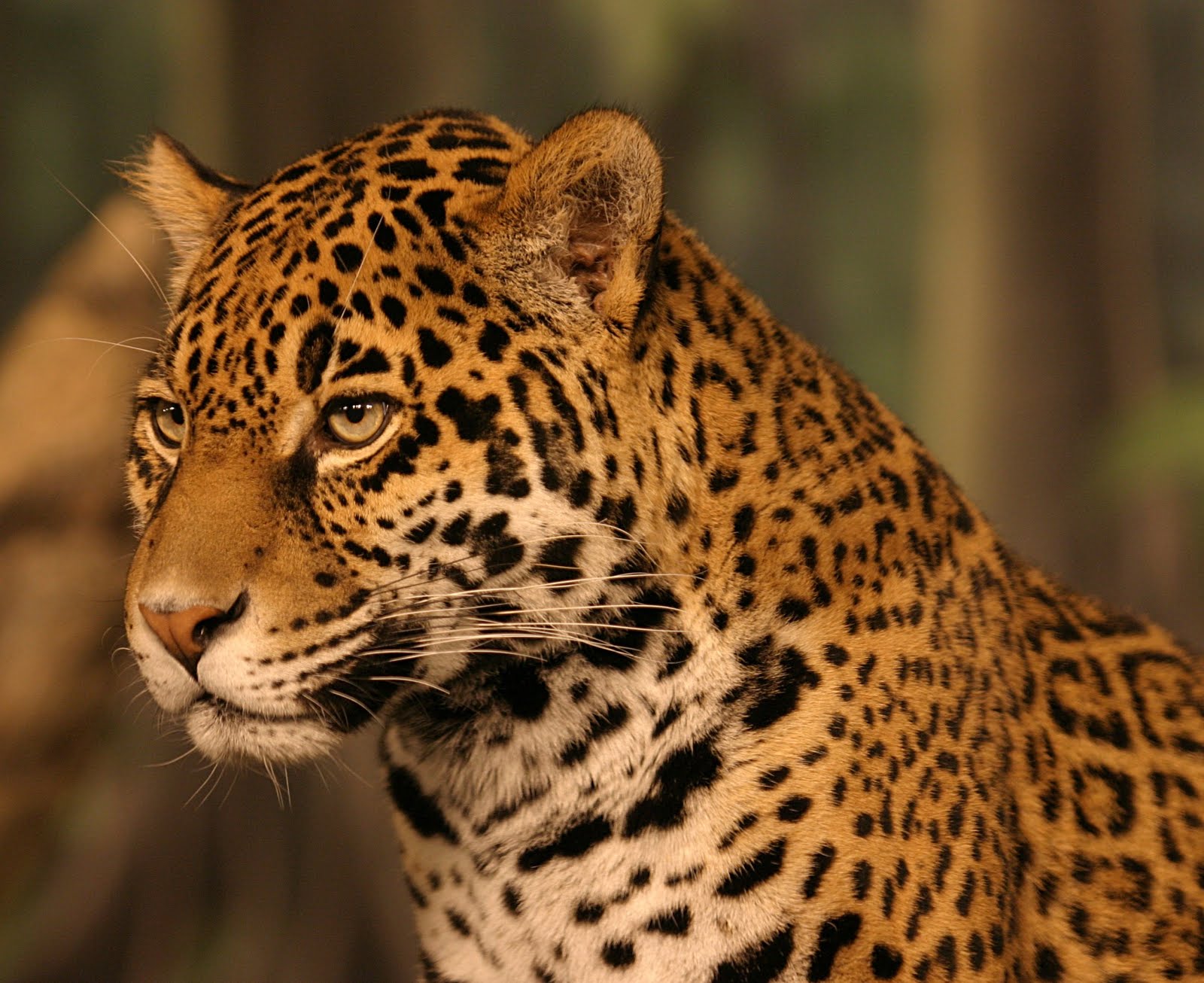 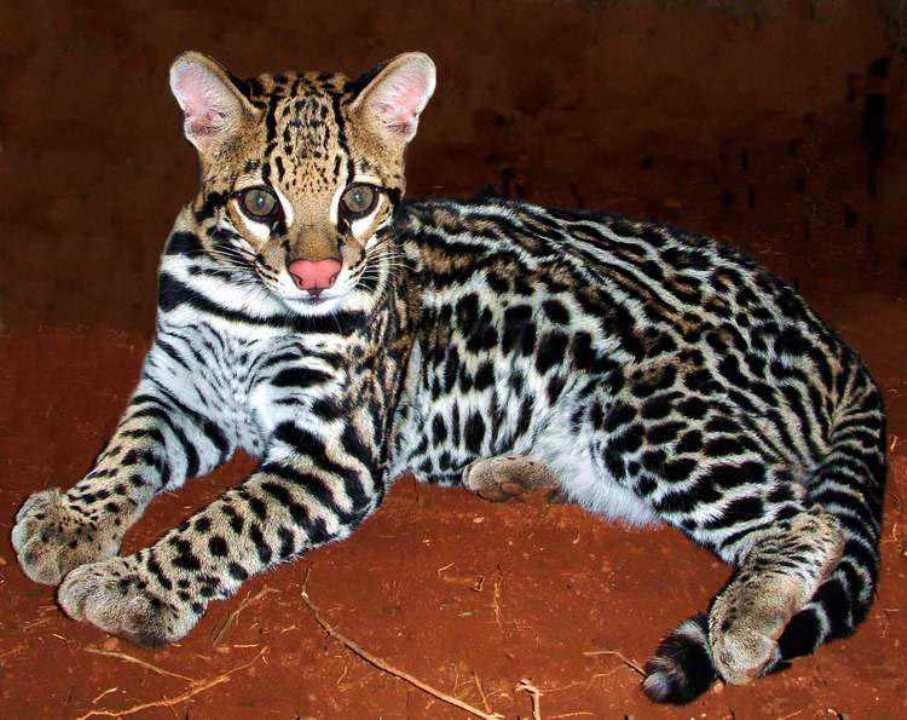